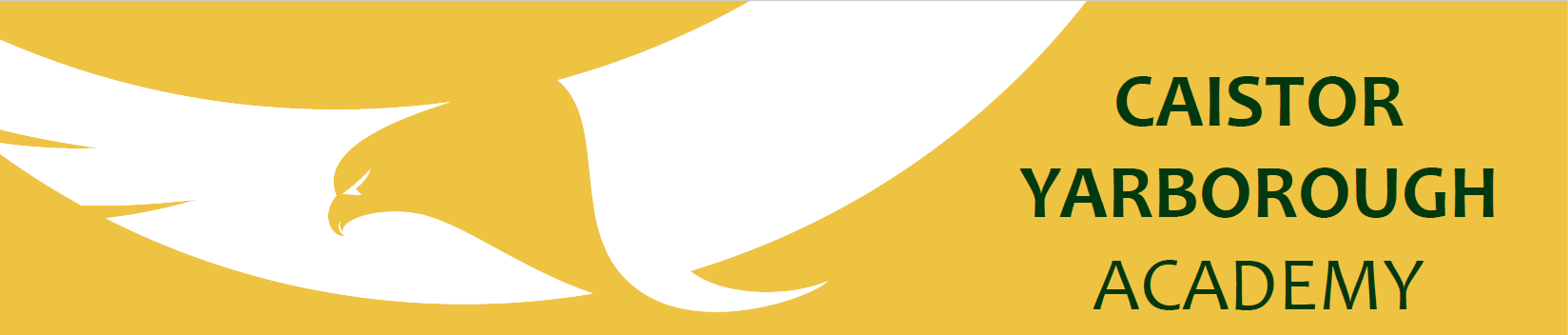 Mathematicsat Caistor Yarborough AcademyHow to help your child achieve the best grade
Join us on our journey….
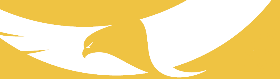 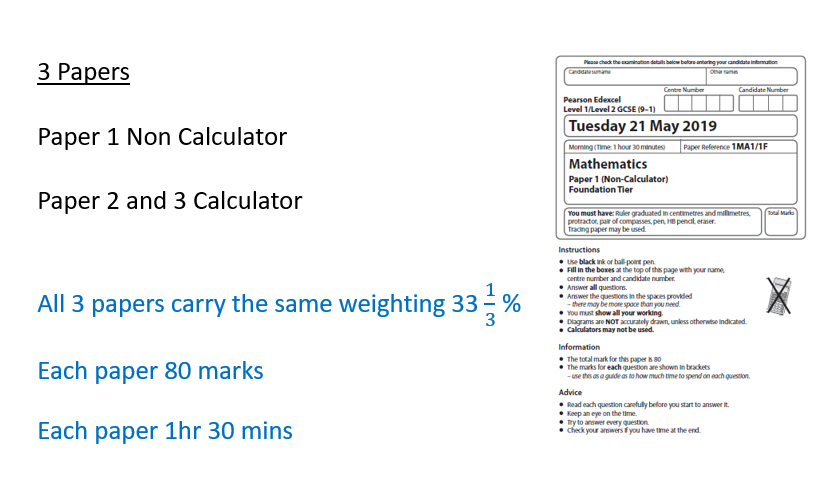 Join us on our journey….
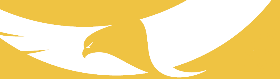 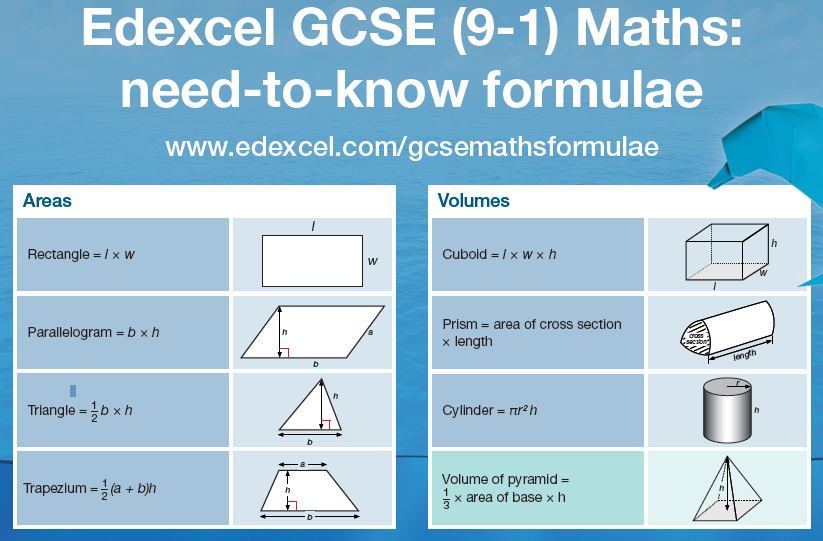 We will give you Flashcards to help
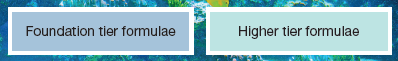 Join us on our journey….
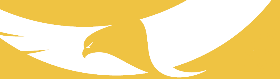 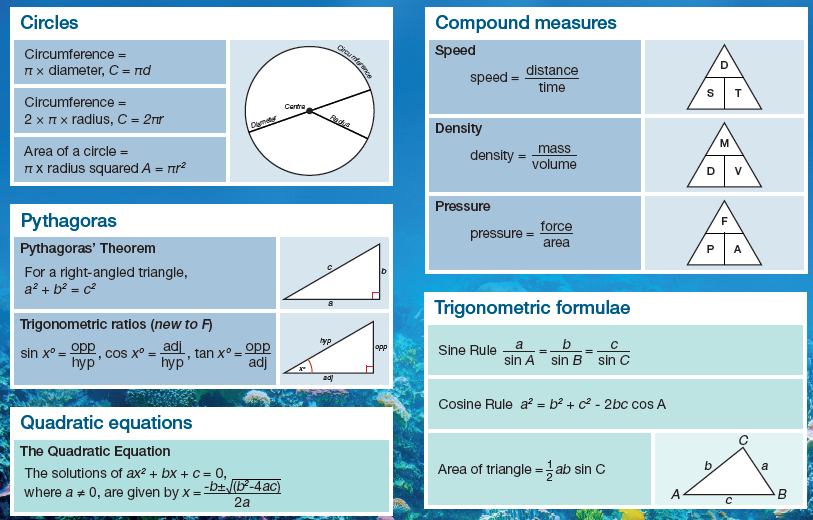 Make sure that you learn all the formulae

We will give you Flashcards to help
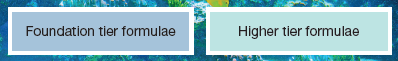 Join us on our journey….
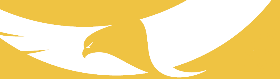 You will be given ;
*Homework designed to fill gaps in knowledge and reinforce the common topics 
*Every student will be given a set of Assessment grids to show their personal strengths and weaknesses from the previous exam
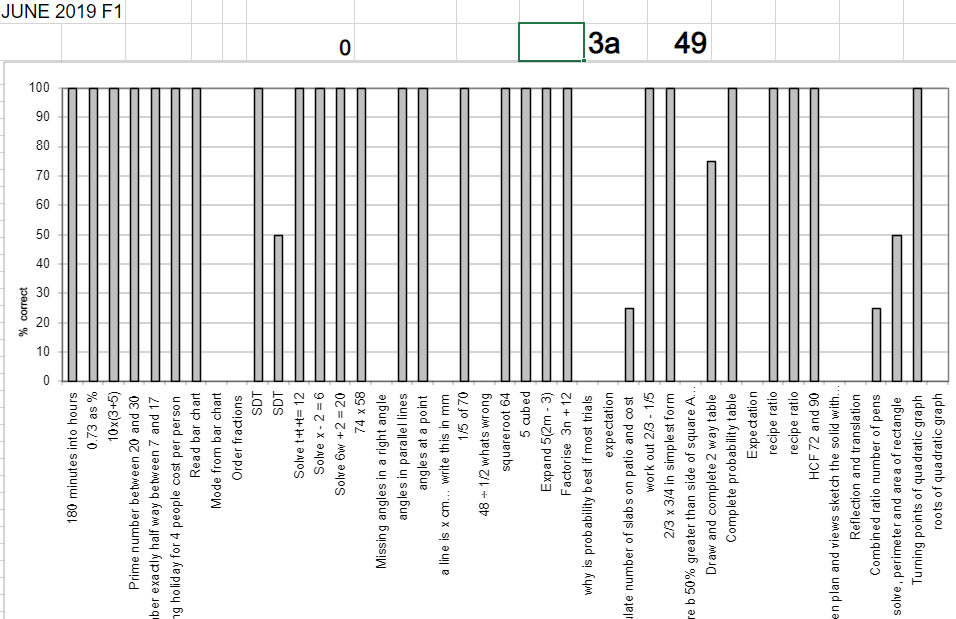 Join us on our journey….
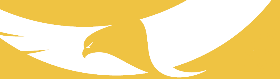 You will be given ;

*Homework designed to fill gaps in knowledge and reinforce the common topics


*Revision and Intervention materials
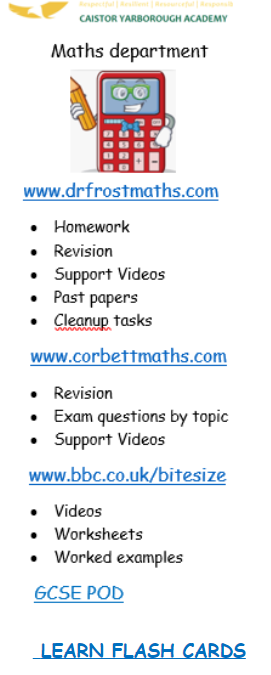 Join us on our journey….
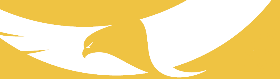 You will be given ;
*Corbett Maths

  




Edexcel Foundation Revision - Corbettmaths
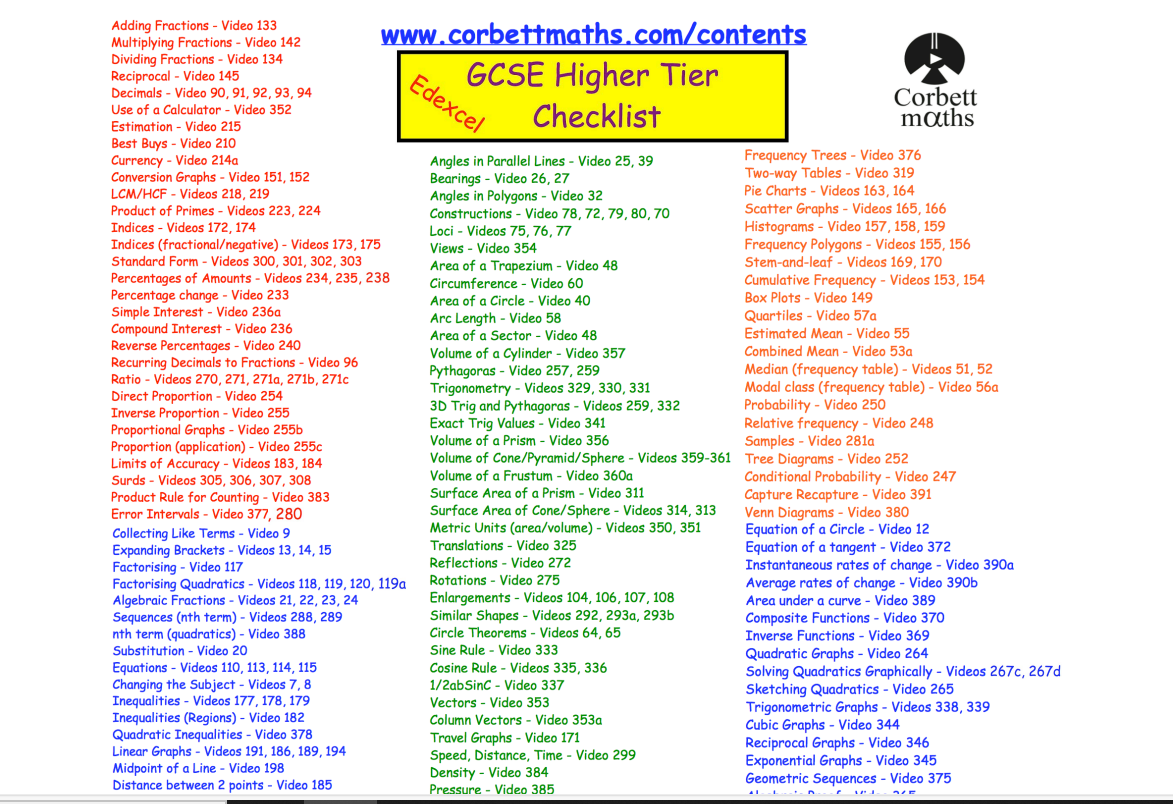 Edexcel Higher Checklist 2022 (corbettmaths.com)
Edexcel Foundation Revision - Corbettmaths
Join us on our journey….
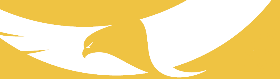 You will be given ;
*Access to SPARX Maths
  



[object File]
[object File][object File]
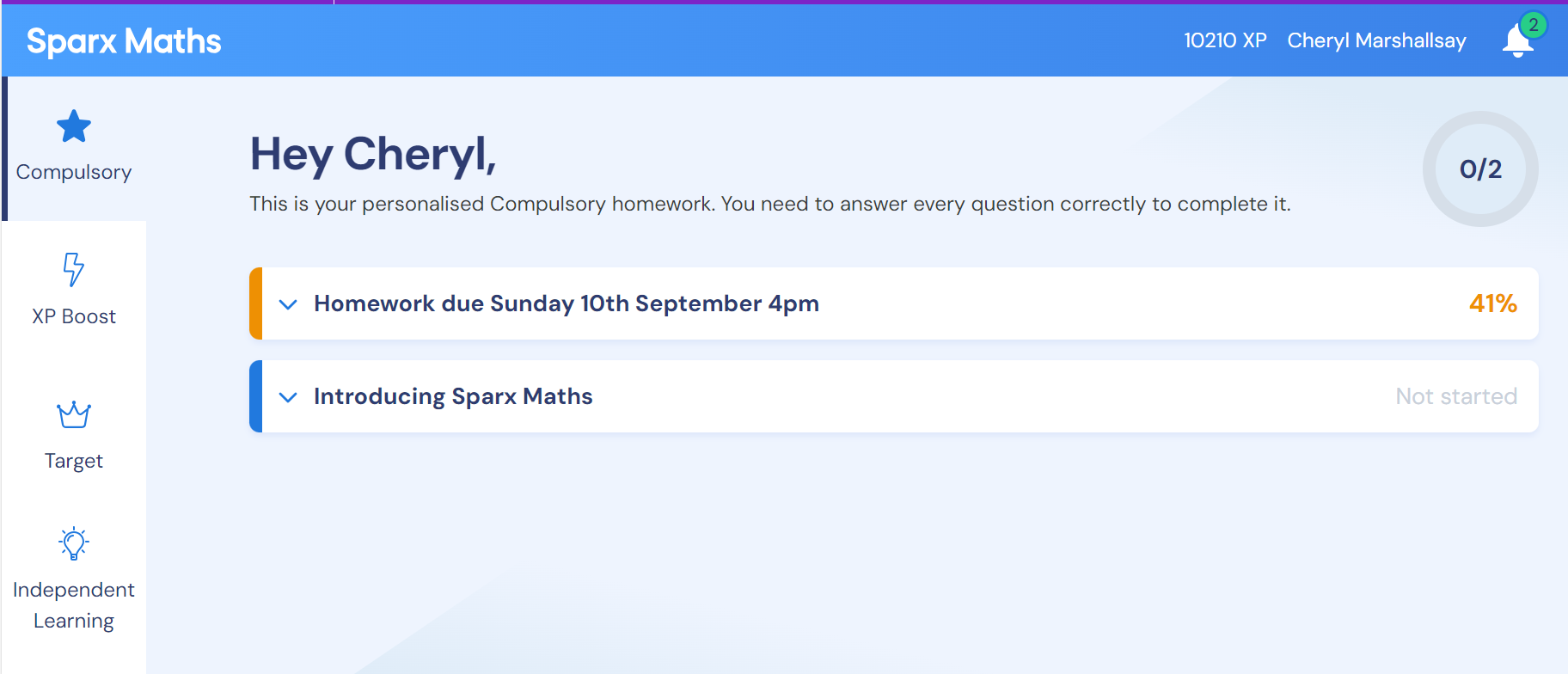 Join us on our journey….
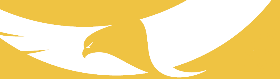 You will be given ;
*Access to SPARX Maths
  



[object File]
[object File][object File]
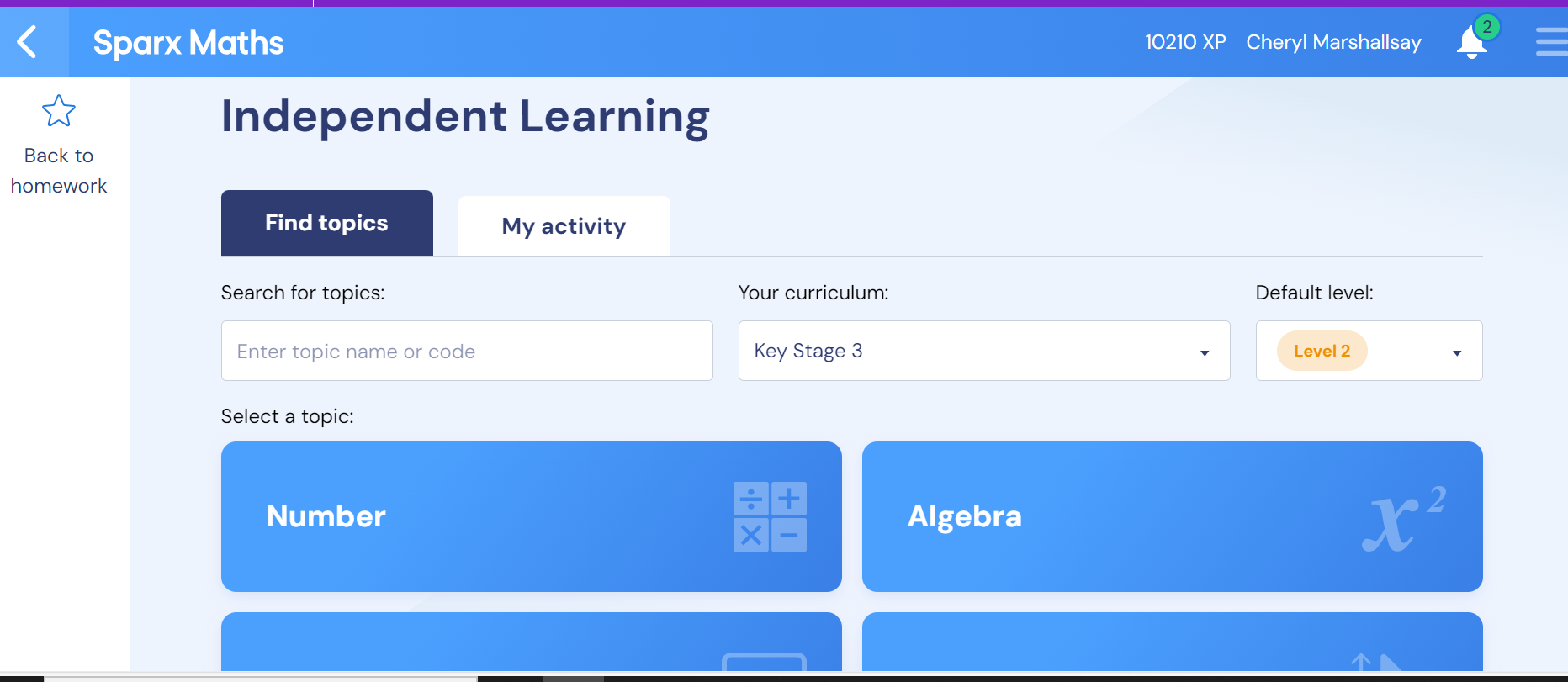 Join us on our journey….
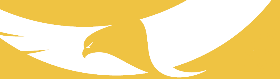 Calculator:
Remember, 2 of the 3 exams are calculator papers.
Get yourself the same calculator we use in school. We can then teach you how to use it effectively.
You will need it for homework and revision
Casio Fx 83 GT CW or Casio Fx 85 GT CW
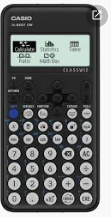 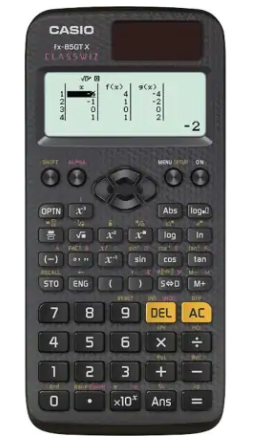 Join us on our journey….
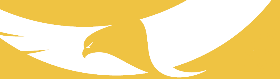 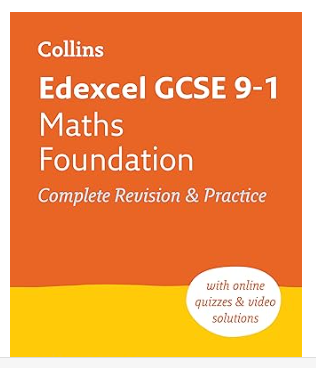 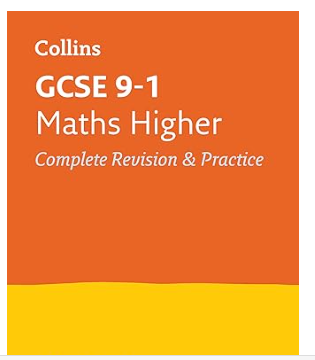 Join us on our journey….
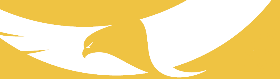 Contact us:with any questions
Cheryl.Marshallsay@cyac.org.uk   (Head of Faculty)
Join us on our journey….